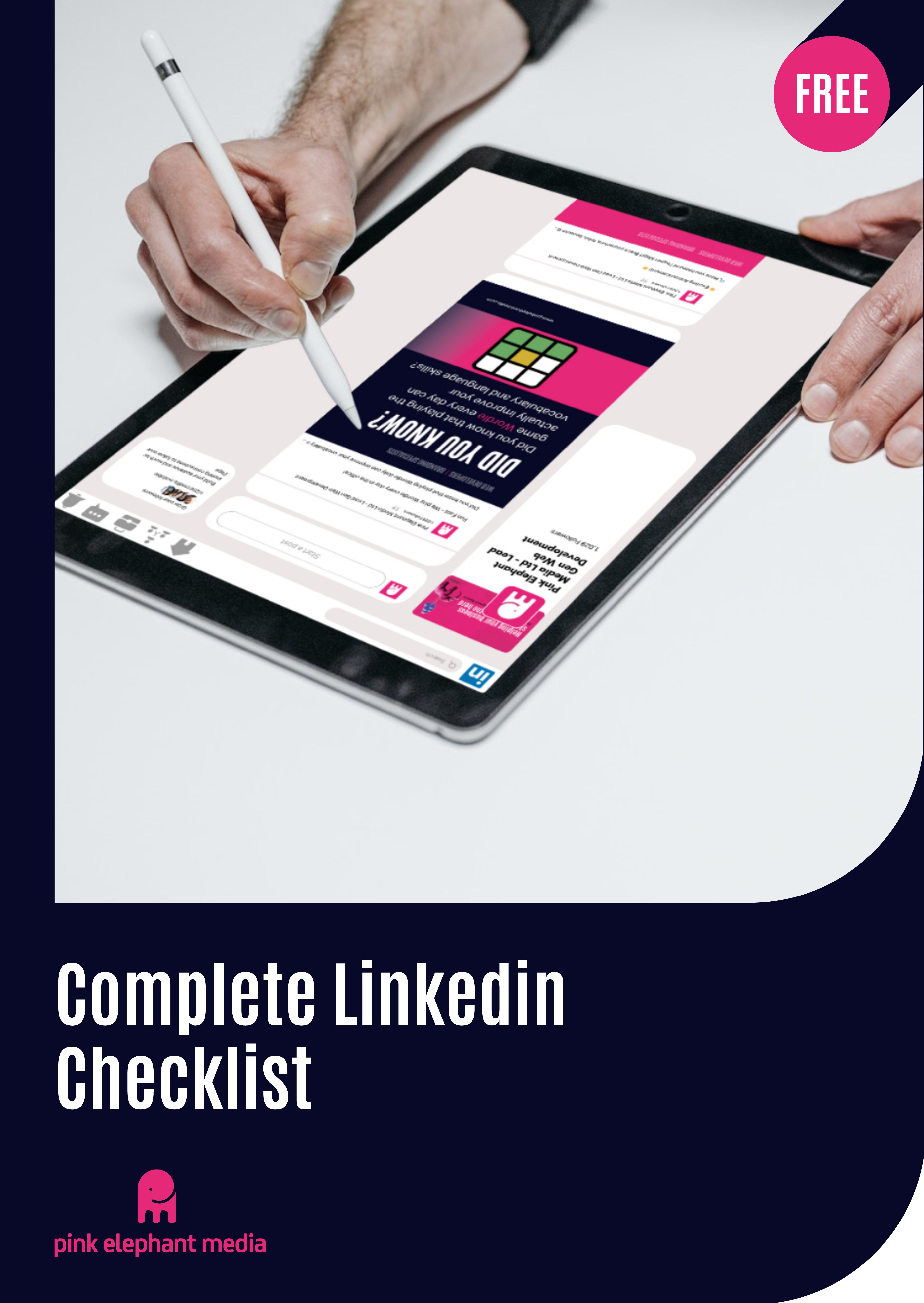 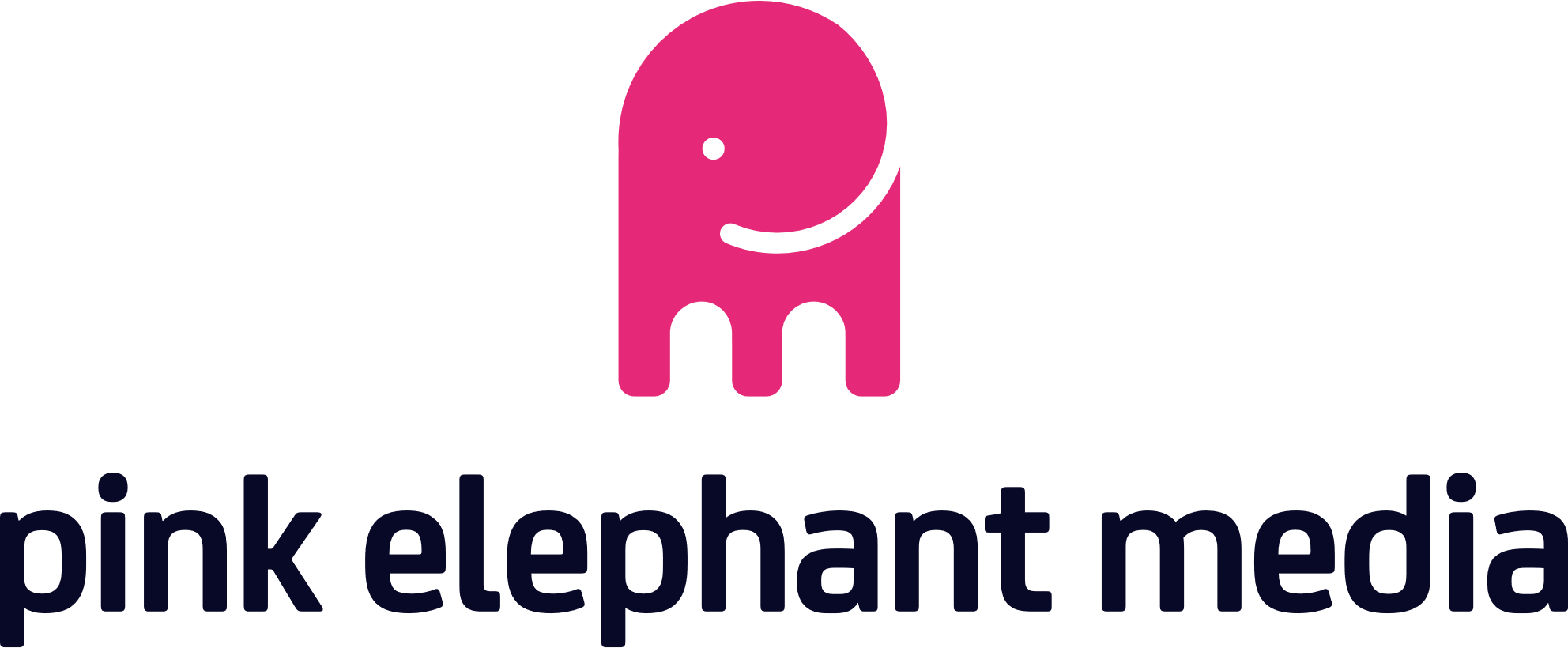 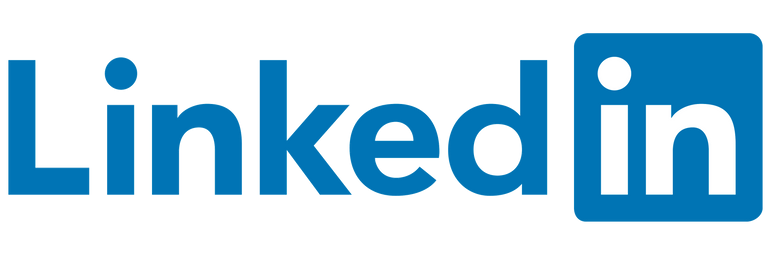 CHECKLIST PERSONAL PROFILE
AWARE
- Edit your custom url ie 
- Select your profile picture to be publicly visible
- Have a brief spoken introduction -- record it in the app
- Have a professional background photo
- Connect your profile to the correct company page, ensuring the logo will appear
- Make sure your profile strength is "All Star"
- Decide whether a profile in another language has added value
INTEREST
- Create a customer focused headline with keywords
- Enable your featured section with at least three relevant items, review and update every month
-Add a customer focused job description with six lines or more
- Add media including web links or documents at the bottom of your current work experience
- Make your top three skills the most relevant
- Add up to fifty additional skills relevant for your business, i.e. key search words
- Add accomplishments to demonstrate additional expertise
1
2
INTERACT
- Make sure your contact info section is up-to-date
- Upload a document, a video and a weblink in your featured section
- Put a link to your calendar in your featured section
- Put a smartlink presentation with valuable and insightful content in your featured section
3
ENGAGE
- Write a strong call to action in the first three lines of your About section
- Include a Personal Professional Introduction (P.P.I.) in your About section
- Include a paragraph about your knowledge and expertise in your About section
- State the value of yourself and your company
- End your About section with a call to action and your contact details
- Make sure your visible recommendations are the most relevant ones
4
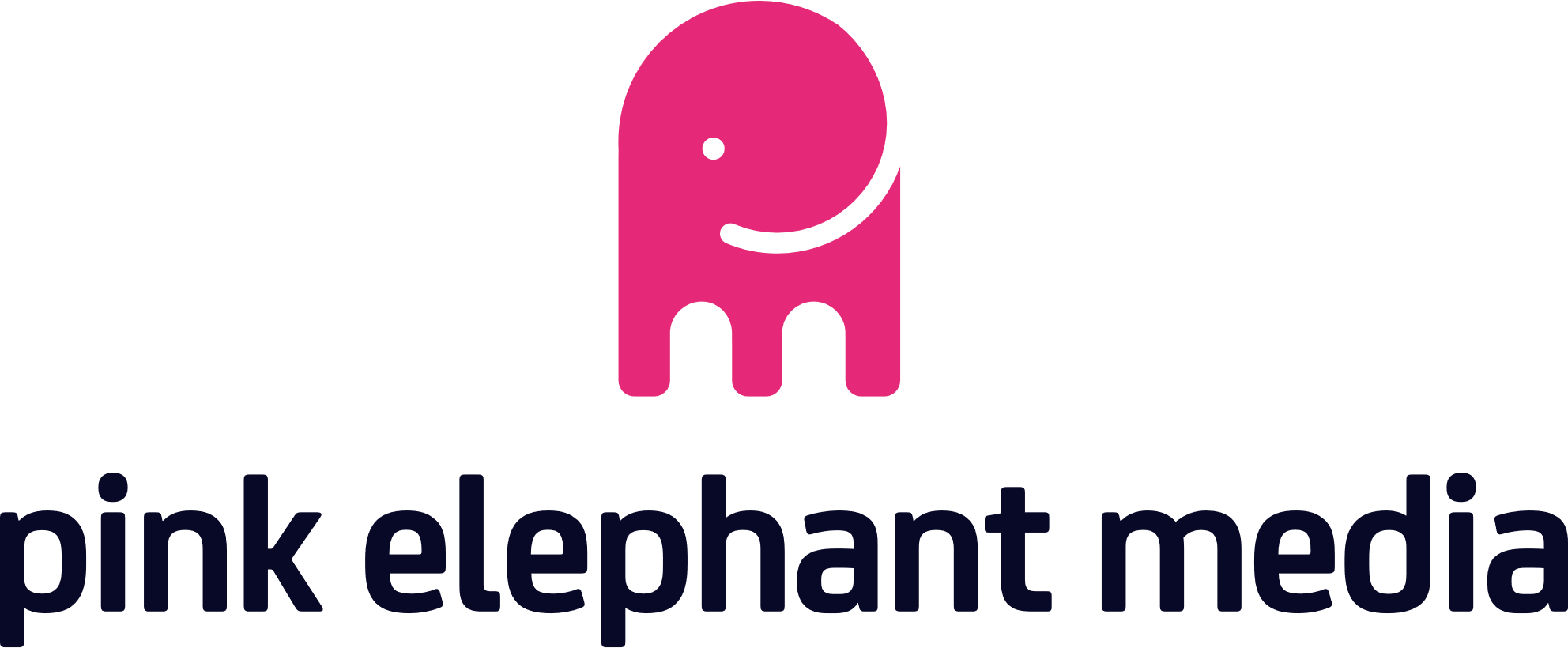 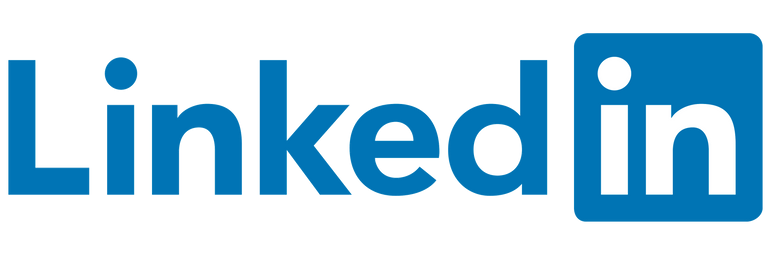 CHECKLIST CONTENT
DAILY
- Check and respond to your messages in your inbox
- Check your notifications on desktop or the mobile app
- Check your received invites and respond
- Invite people that share relevant content to connect
- Follow company pages that share relevant content
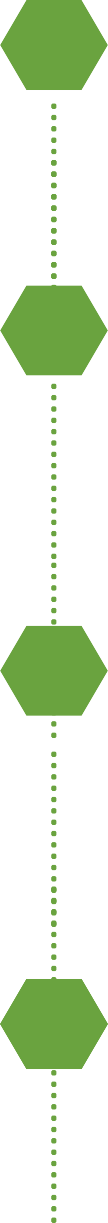 1
WEEKLY
- Publish at least two posts
- Give relevant comments to at least ten posts
- Check the hashtags you follow for relevant posts
- Re-post a well performing post in three relevant groups
Perform a content search on relevant keywords / buzzwords and comment on LinkedIn
Use a scheduling tool or set an appointment in your agenda to publish a post
Connect with people who engaged with your posts

MONTHLY
- Create SmartLinks (*in Sales Navigator) to share valuable content
- Publish at least one poll every month
- Write an article every two months emphasizing your thought leadership
- Set up Google alerts on relevant themes and keywords
- Look at the analytics of your posts of the last month. Analyze what posts performed well and why  (topic, #hashtag, time)
2
3
ANY TIME
- Storytelling: Create a personal post at least once a month
- Thought Leadership: Publish company content including white-papers, articles, or reports
- Events: publish information about upcoming events, including webinars
- External News: Identify valuable articles (not published from your company), share the post and  provide additional insights
- Analyze your followed hashtags and add or delete based upon added value
- Use RSS feeds to follow your most relevant content sources
- Collect your content ideas in one central place like a bookmark tool or notes app for later use and  inspiration
4
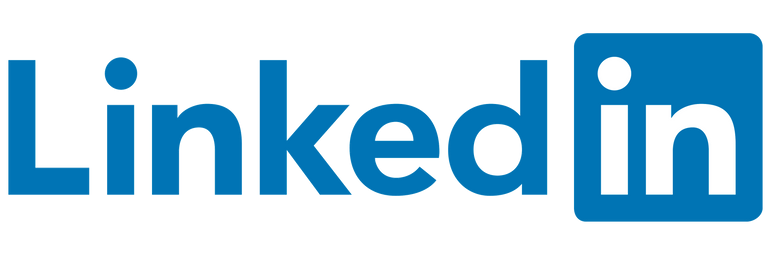 CHECKLISTRELATIONSHIP
CONNECT
- Send an invitation to connect with those you've spoken to this week
- Respond to received invitations
- Withdraw outstanding invitations after one month
- Follow the Company Page of your potential clients
- Invite all the people in your clients decision making unit (DMU) to connect
- Send an invitation to authors of relevant and inspiring content
- Connect to relevant visitors of your profile
- Connect to new followers of your profile
- Follow your top 100 connections on other social media platforms

BUILD RELATIONSHIPS
- Respond to received messages in your inbox daily
- Respond to posts of your top thirty contacts
- Use a Smartlinks in Sales Navigator and share exclusive content only 1-on-1 with prospects.
- Send a welcome message to your new connections
- Respond to anniversaries and job changes
- Endorse five clients for their three most relevant skills
- Ask actively for endorsements to boost your own top skills
- Write a recommendation for someone once a month
- Create a list on Twitter with the active profiles of your prospects and their company accounts
1
2
CONVERT
- Send an informal meeting proposal message to hot prospects
- Ask connections if they want to receive your LinkedIn newsletter
- Ask connections to follow your personal hashtag
- Ask your satisfied client for a recommendation after completing a project
- Use a tool like Calendly to make it easy to schedule an appointment with you
3
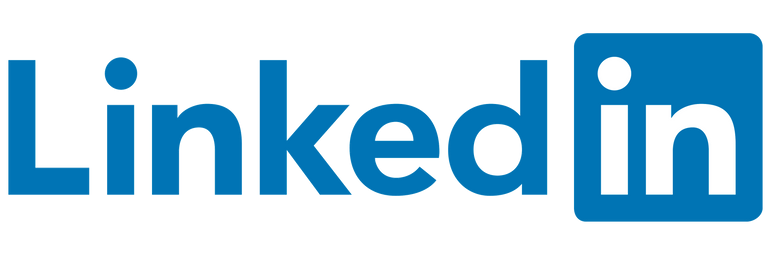 CHECKLIST	SALES	&	SETTINGS
SEE
- Check Who Has Viewed My Profile and connect with potential clients
- Check Who Has Viewed My Profile and start a conversation with 1st degree connections
- Check your new followers and invite those who belong to your Target Audience to connect
- Check who is responding to your content from your 2nd and 3rd degree network and reach out to  them
- Reach out to 2ndor 3rd degree connections who have commented or voted on your poll
- Become a member of five relevant Groups
- Reactivate 1st degree connections such as former ambassadors, clients, or colleagues by  proposing a 15-minute catch-up call
1
SEARCH
- Search for interesting and relevant events for your target audience, click "Attend" and have a look  at the attendance list
- Use an Advanced People Search to find potential clients
- Identify potential clients and reach out with a connection request to ten people
- After accepting a connection request from a potential client, send a  follow-up message to build trust
- After positive response to your follow up message, ask for a short introduction call
- Work with marketing to find out which companies visited the company website
- Work with marketing to identify the most engaged readers of the company newsletter and reach  out to these contacts on LinkedIn
SETTINGS
- Add at least one personal and your current work e-mail address to your profile
- Add a phone number in case you have trouble signing in
- Activate two-step verification for enhanced account security
- Set "Profile Viewing Options" on "Full Profile"
- Set "Manage Active Status" to "Everyone on LinkedIn"
- Select and adjust the notifications you want to receive on LinkedIn
- Select and adjust the notifications you want to receive via e-mail
- Select and adjust the notifications you want to receive via push messages on mobile/tablet
- Get a copy of your data every 6 months
- Get a copy of your connections every 3 months
2
3